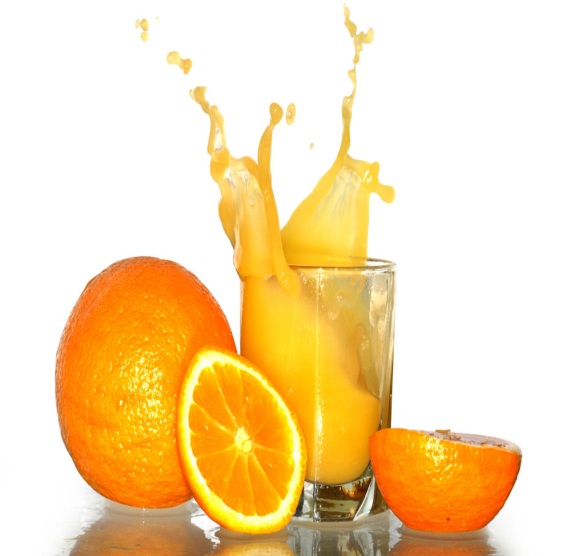 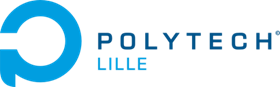 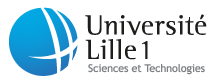 Etude de 
Marché du Jus de Fuit
Polyteche’Lille GBIAAL 4
HUANG Yan
WANG Jinpeng
WEI Ran
ZHANG Qiao
Juin 2014
Sommaire
Introduction
Analyse de l ’environnement
Analyse de la demande
Analyse de l’offre
Analyse stratégique SWOT 
Etude et comparaison de linéaires
Innovation
Introduction
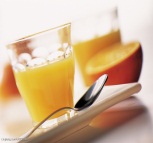 Le jus de fruits qui est une boisson obtenue à partir de fruits font  partie  de  notre  quotidien.  Par  leurs  teneurs  en  vitamines  (vitamine  C,  vitamine  B9,  caroténoïdes),  en minéraux  (magnésium,  potassium)  et  en polyphénols,  ils  contribuent  à  la  couverture de  nos  besoins  nutritionnels  et  des  bien-faits santé de ces micronutriments.[1] 
           Le marché des jus de fruits comporte une grande variété de jus de fruits:
les purs jus sont obtenus par simple pression des fruits, sans adjonction d'aucune sorte (sucre, additifs).
les jus à base de concentré (ABC) sont élaborés à partir de jus concentrés. Les produits sont reconstitués en réincorporant au jus de fruits concentrés la même quantité d’eau que celle extraite lors de la concentration. Cette concentration a pour but de faciliter le stockage et le transport.
les nectars de fruits sont constitués de jus ou de purée de fruits (plus de 25 ou 50 % selon les fruits), d’eau et de sucre.
        Ce qui différencie ces 3 catégories de produit, c’est la quantité, le type de jus qu’elles contiennent et les traitements subis. Les colorants et les conservateurs sont interdits dans les jus et les nectars.[2]
Sommaire
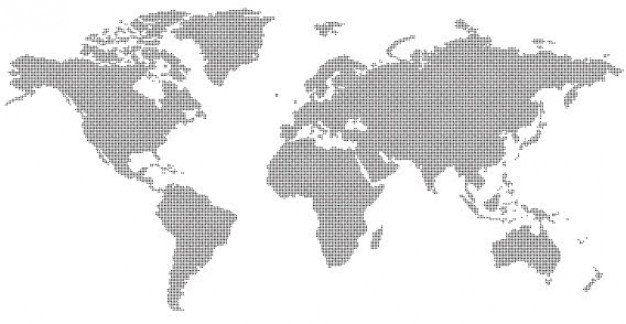 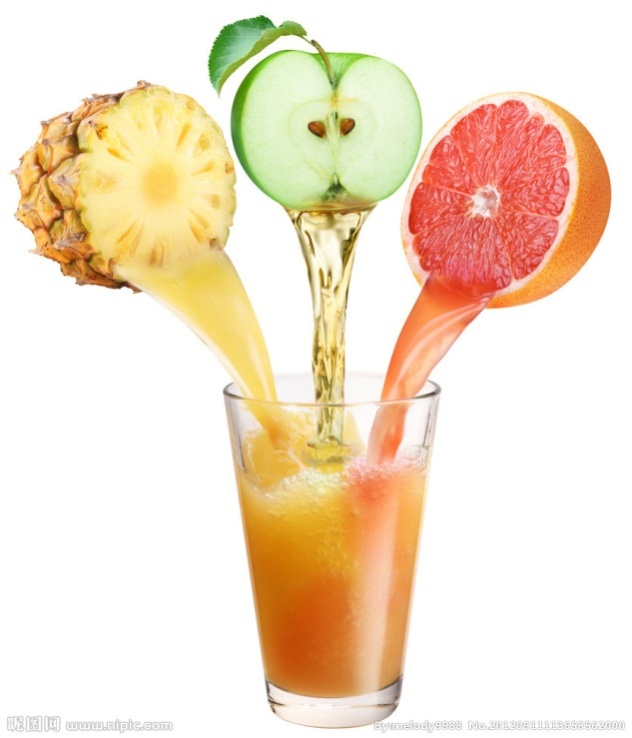 Analyse de l ’environnement
I. Analyse de l ’environnement
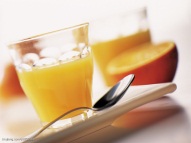 Population: 

Ça fait long temps que les gens ont l’habitude de boire le jus de fruit.
Beaucoup des gens pensent que le jus de fruit est riche en vitamines et bon pour la santé. Mais il est cher et demande beaucoup de travail ( Préparation des fruits et lavage des matériels) à faire à la maison.
C’est plus pratique à boire en comparant manger les fruits tout entier, pas mal des gens ont la ‘flemme’ à éplucher des fruits.

Marché:
Il y a énorme de choix dans le marché —> Pas cher
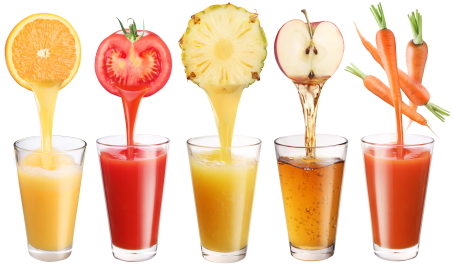 Sommaire
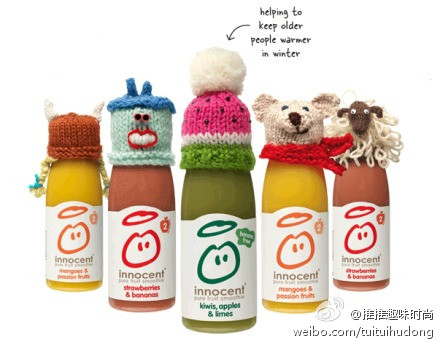 II. Analyse de la demande
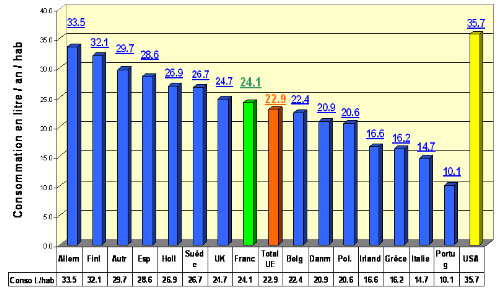 II. Analyse de la demande
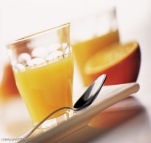 La demande 
dans le monde
+55 milliards de Litres de jus d'orange /jour dans le monde
Le premier marché pour 
      la consommation: 
      L'Union Européenne
L’Allemagne: 1er consommateur
X21 L /an
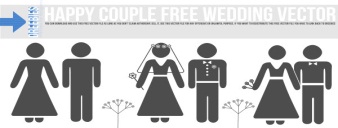 Figure 1: La consommation des jus de fruit dans le monde
1744 L 
de jus d’orange /seconde
Le marché mondial des jus de fruit est 
un marché agro-alimentaire important
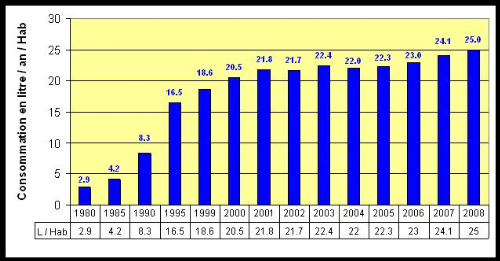 II. Analyse de la demande
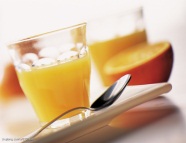 La demande 
en France
Figure 2: La consommation des jus de fruit en France
Les purs jus ont représenté près de la moitié des jus de fruits consommés[3]
Consommation relativement stable
La consommation française annuelle se situe légèrement en dessus de la moyenne européenne, en comparant la consommation mondiale.
51 L / seconde
1,65 milliards de litres par an
II. Analyse de la demande
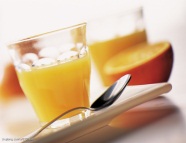 La demande 
en France
En France, les jus de fruits les plus consommés sont le jus d’orange (48% des ventes), le jus de pomme(9,97%) et les jus multifruits(8,65%) comme le montre ce shéma
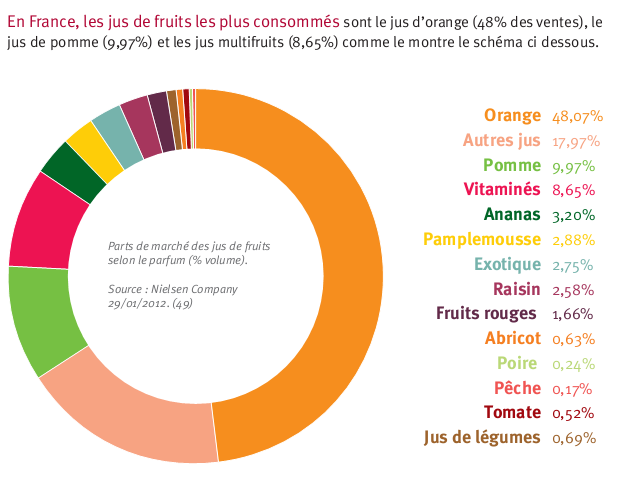 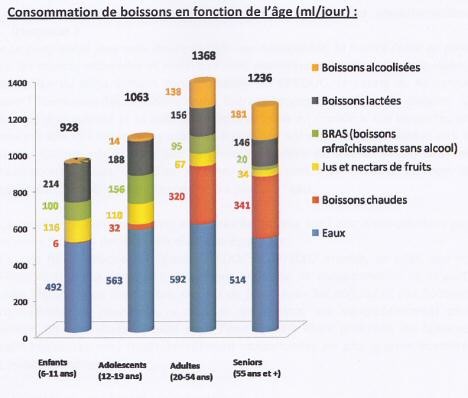 II. Analyse de la demande
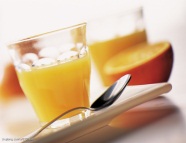 La demande 
en France
Consommation de boissons (ml/j) par trance d’âge en France[4]
L'eau est la première boisson, toute génération confondue. Les autres boissons varient selon les âges et les préférences.
La consommation de boissons rafraîchissantes (colas, limonades, boissons aux fruits) est modérée en France : chez les adolescents, qui sont les plus grands consommateurs, elle représente en moyenne 1/2 canette par jour. Elle est plus faible chez les enfants : un verre tous les 2-3 jours
Figure 3: La consommation de boissons en fonction de l’âge (ml/jour)
A comparer à d’autre type de boisson, excepte de l’eau, le jus de fruit est généralement une boisson populaire en France.
Avec l’augmentation de l’âge, la demande de jus de fruit diminue.
Sommaire
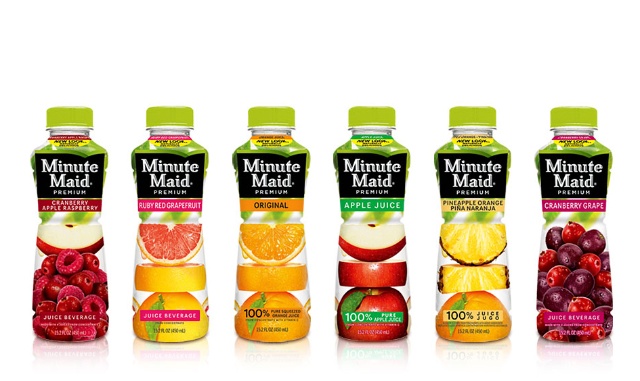 III. Analyse de l’offre
III. Analyse de l’offre
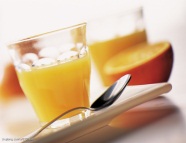 Le marché  dans le mond
La production mondiale des jus de fruit industriels
400 millions d’hectolitre en 2005:
1ère place : Jus d’orange  avec 36% de la production modiale
2ème place : Jus de pomme avec 27 36 %
3ème place : Jus de raisin 20 %
Les principaux pays exportateurs son notamment par type de jus de fruits:
Orange: Brésil, USA
Pomme: Chine, Pologne
Raisin: Europe du sud, USA
Pêche: Amérique du sud
Ananas: Thaîlande
Mangue: Inde
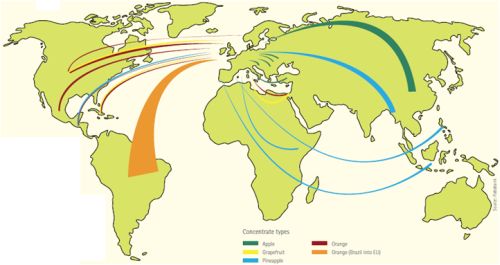 III. Analyse de l’offre
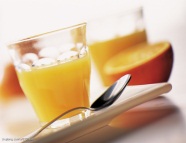 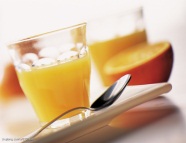 Le marché  dans le mond
Croissance ininterrompue
Élevée à 5% entre 2009 à 2010 et attendue à ce même rythme de croissance jusqu’en 2015
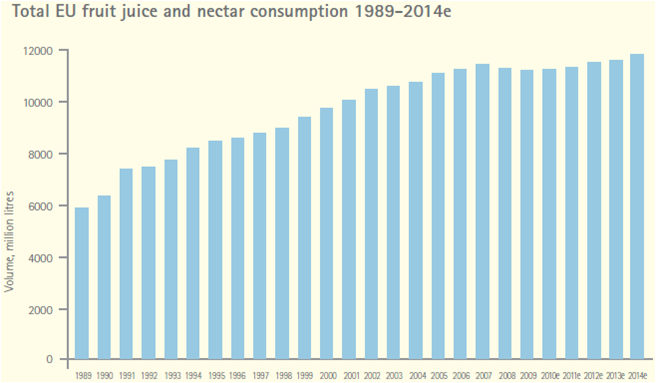 III. Analyse de l’offre
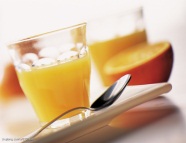 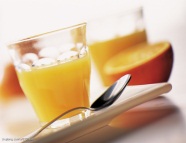 Le marché  dans le mond
Marché à haute valeur ajoutée [5] :
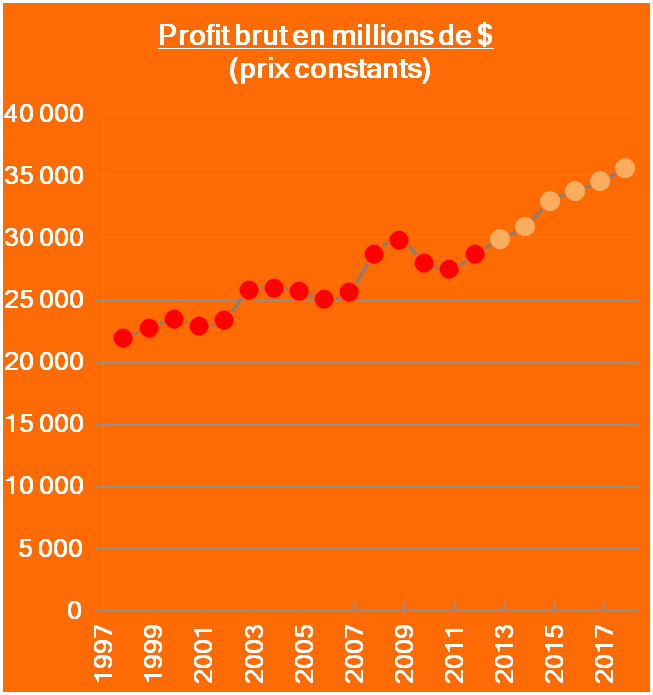 Dans le secteur de la transformation des fruits et légumes, on observe que la part des jus de fruits et légumes, est en progression par rapport aux autres industries de transformation, atteignant 15,2% du total.

        En terme de valeur ajoutée, la contribution des jus de fruit progresse surproportionnellement, puisqu'elle atteint désormais 17,8% en raison d’une demande élevée.
III. Analyse de l’offre
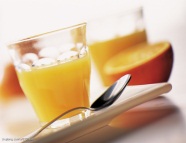 Le marché en France
Les jus de fruits sont les premièresboissons sans alcool vendues en France avec 30% des parts de marché en GMS.
Les fabricants français ont produit [6] [7] :
En 2010 
Jus de raisin : 20 millions de Litres
Jus de pomme: 50 millions de Litres
Jus de tomate: 6 millions de Litres
(à partir de fruits récoltés en France)
2006: 1,2 milliard de litres
1992: < 720 millions de litres
La filière française produit 90% des jus fruits consommés en France, en particulier pour la production de pomme de raisin et de tomate
III. Analyse de l’offre
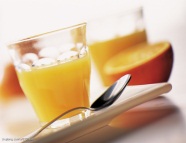 Le marché en France
La filière représente environ 4300 emplois directs et 30 000 emplois indirects
Résiste mieux que la filière européenne qui avait déjà perdue 2,2% de volumes entre 2010 et 2011
Les Grandes et Moyennes Surfaces ont représenté 65% des ventes avec 1,05 milliard de litres vendus et résistent bien avec une croissance des ventes de +1,09%
Le hard discount représente 24,4% du marché avec 396,54 millions de litres écoulés, en fort recul par rapport à2012:-6,7%
Les nectars représentent 18,5% de part de marché en volume, contre 20% en 2011; 300,6 millions de litres on été vendus en France en 2012
III. Analyse de l’offre
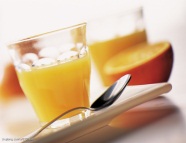 Le marché en France
Ventes et Prix des Jus Ambiants et Frais à fin Aout 2011[6] :
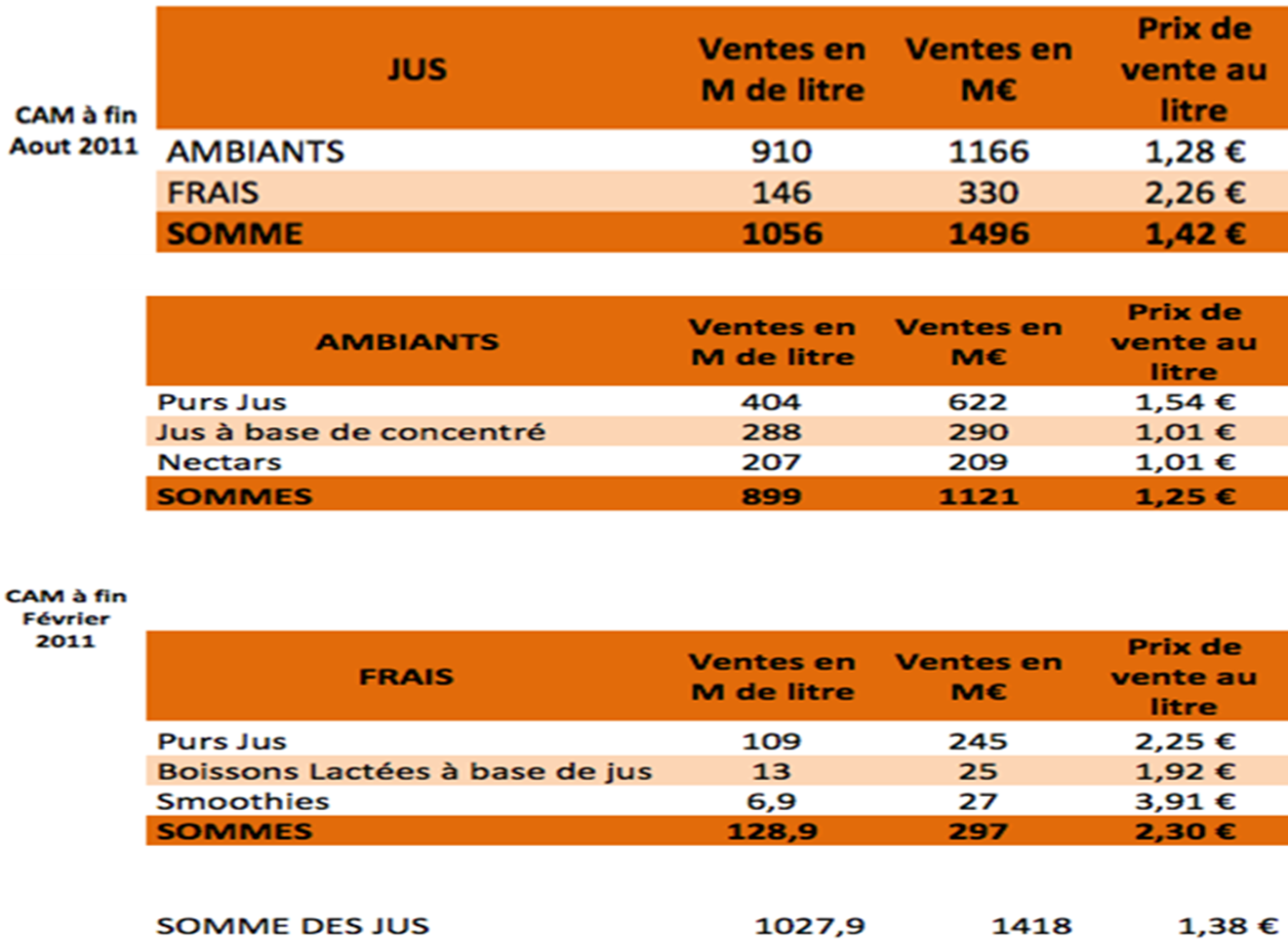 III. Analyse de l’offre
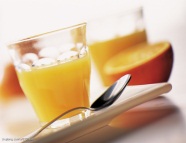 Le marché en France
Certaines marques française de jus de fruits[8] :
III. Analyse de l’offre
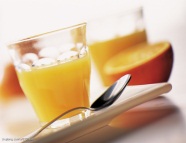 Les concurrences
Les marques connues internationales :
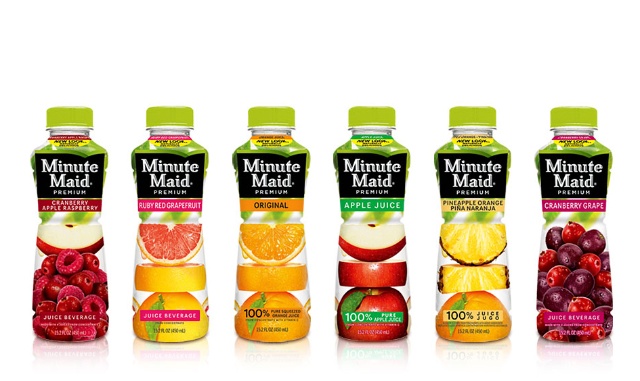 Minute maid
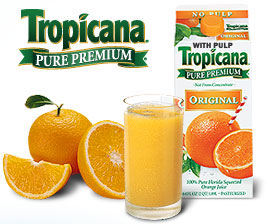 Tropicana
Les concurrence dans le marché des BRSA (Boissons Rafraichissantes Sans Alcool)
Jus de fruits fait maison
Lutte acharnée entre les marque
Concurrence entre rayon ambiant et rayon frais
III. Analyse de l’offre
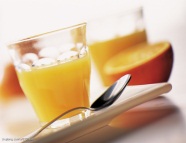 Les concurrences
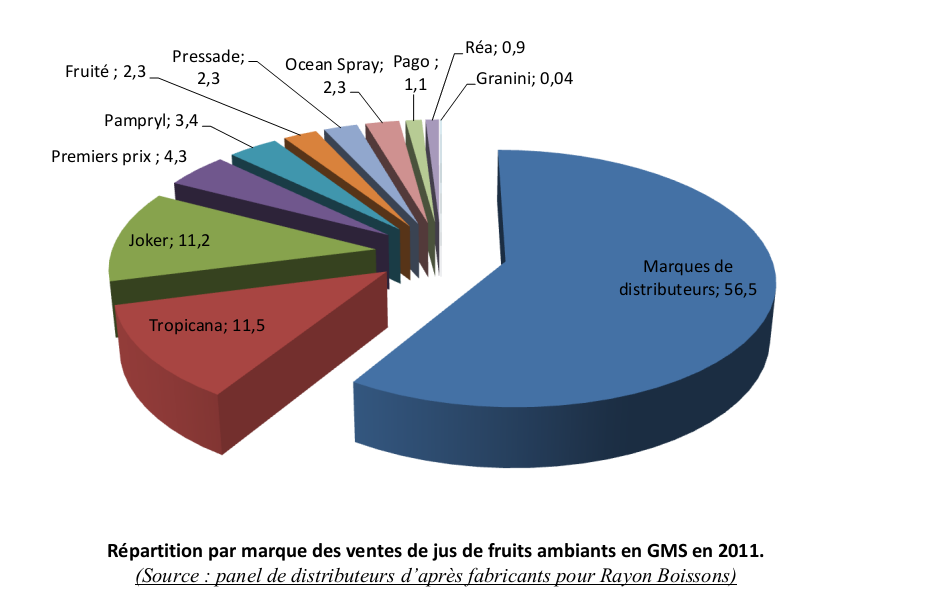 III. Analyse de l’offre
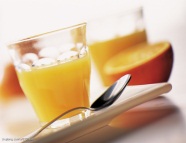 Les acteurs
Les Classification des acteurs:
III. Analyse de l’offre
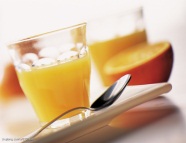 Les acteurs
Leaders et Challenger[9]:
III. Analyse de l’offre
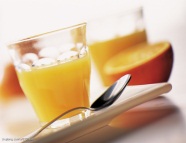 Les acteurs
Leaders menacé[9] [10]:
N°1 en France sur le marché des jus de fruits ambiants
		95% de nos produits sont fabriqués en France
		193 millions d’euros de chiffre d’affaires en 2012
		162 millions de litres vendus en 2012
		12,4 % de part de marché en valeur sur les jus de fruits ambiants en Grandes et Moyennes Surfaces en 2012 (source IRI)
		14,4 % de part de marché en volume sur les jus de fruits ambiants en Consommation Hors Domicile en 2011 (source GIRA)
		3 marques : Joker, Réa, Granini
		300 collaborateurs
III. Analyse de l’offre
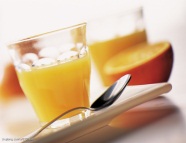 Les acteurs
Leaders menacé[11] [12]:
Stratégie 
L’innovation est toujours au cœur de notre stratégie
Concurrence
	Elle a pour concurrents Tropicana, appartenant à PepsiCo; Pampryl, propriété de Orangina Schweppes; Fruité et Pressade, détenues par le groupe anglais Britvic ; Minute Maid, Ocean Spray et Capri-Sun, détenues par Coca-Cola; Ainsi que les marques de distributeurs.
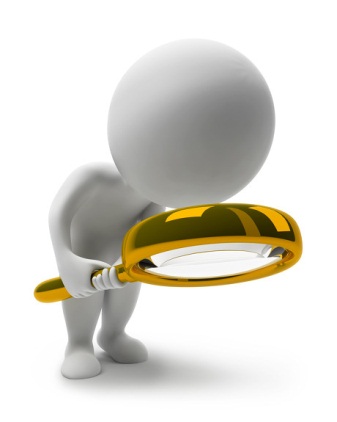 III. Analyse de l’offre
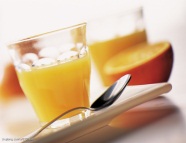 Les acteurs
Leaders et Challenger[9]:
III. Analyse de l’offre
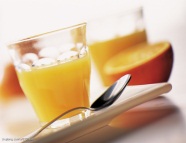 FCS
Facteurs clés de succès (FCS)
Diversité
Qualité nutritionnelle
Références nombreux
Goût
Prix
Emballage
Promotion
Barrières d’entrée et sortie
Impression de marque
Coût
Ecologique
Innovation
Sommaire
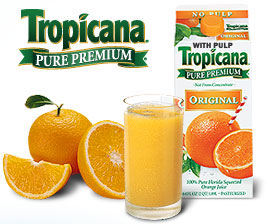 IV. Analyse stratégique SWOT
IV. Analyse stratégique SWOT
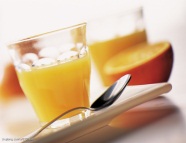 Tropicana
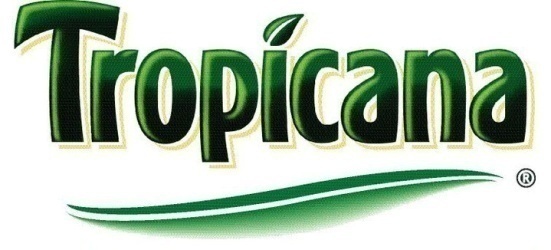 Présentation du groupe 
Fondée en 1947 
Une compagnie agroalimentaire américaine du groupe Pepsi Co spécialisée dans le domaine des jus de fruits 
8 000 employés dans le monde en 2004

Pourquoi Leader des jus de fruits 
Première marque de jus de fruits 100% pur jus et pré-emballé (Tropicana Pure Pemium créée en 1965 au rayon ambiant)
Jus d’oranges réfrigéré en brique carton grâce à la technique de Flash pasteurisation 
Présent dans plus de 60 pays, c'est aujourd'hui le plus gros producteur et distributeur de jus de fruits au monde.
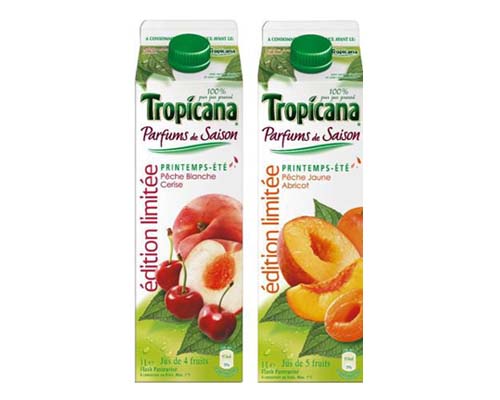 IV. Analyse stratégique SWOT
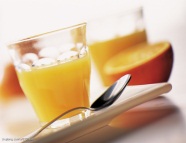 Tropicana
Son offre 
Gamme de produits diversifiés (Pure Premium/ Essentiels/ Récoltes BIO/ Smoothie/ Alvalle (gazpachos)/ Cocktail du Monde)
Références en Pure Premium 
Orange pulpe/ orange sans pulpe/ orange mangue/ reveil des tropiques/ peche mangue papaye/ ananas citron vert/ orange fraise/ peche blanche cerise/ clementine/ pomme pressée/ pulpissimo/ sanguinello/ pamplemousse rose/ ruby breakfast/ reveil fruité/ tonic breakfast/ douceur du matin/ reveil tonic/ rouge plaisir
8 formats disponibles: 25cl 50cl 85cl 1L 1,3L 1,5L 1,75L 2L
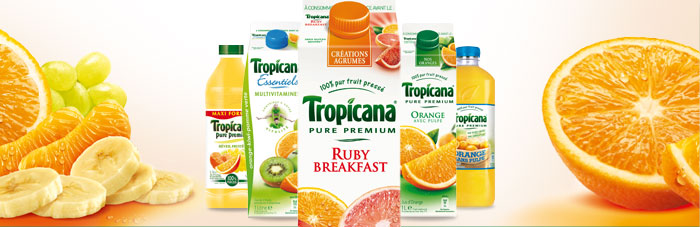 IV. Analyse stratégique SWOT
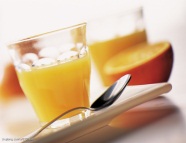 Tropicana
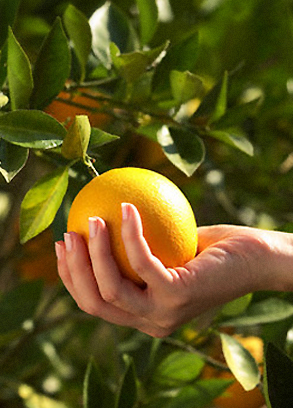 Ses idées environnementales
Un engagement fort au près de l’environnement sur les plantations, l’embouteillage et l’emballage
Exploiter le coeur de l’orange pour son jus, le reste est utilisé comme huiles essentielles 
L’énergie utilisée pour presser les oranges est à 80% renouvelable et verte 
Energie 100% renouvelable pour la mise en bouteille 
95% des emballages certifiés FSC (Forest Stewardship Council)
Tropicana en France
2ème marque des BRSA (Boissons Rafraichissantes Sans Alcool) en France derrière Coca-Cola et devant Evian
En 2011 - 40 % de part de marché en valeur au rayon frais 
             - 11,4 % de part de marché en valeur au rayon ambiant
IV. Analyse stratégique SWOT
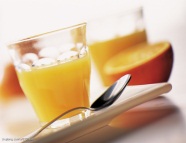 Tropicana
Ses domaines d’activités stratégiques
Fonctions, Besoins, Applications, Produits
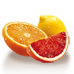 Frais
Santé
Bien-être 
Equilibre
Nutritionnelle
Plaisir 
Pratique
Sécurité
Petit-déjeuner
Pause de travail
Soirée
Pique-nique
Sports
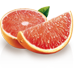 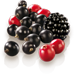 Sélection particulière des fruits 
Fruits pressés dans les 24h 	suivant la cueillette 
Flash pasteurisation
Packaging biodégradable
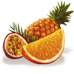 Grand public
États-Unis
Europe
Asie
Plus de 60 pays
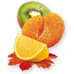 Marchés et Clients
Technologies, compétences
IV. Analyse stratégique SWOT
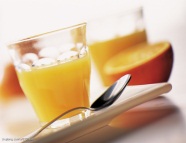 Tropicana
Ses enjeux stratégiques – publicité

«
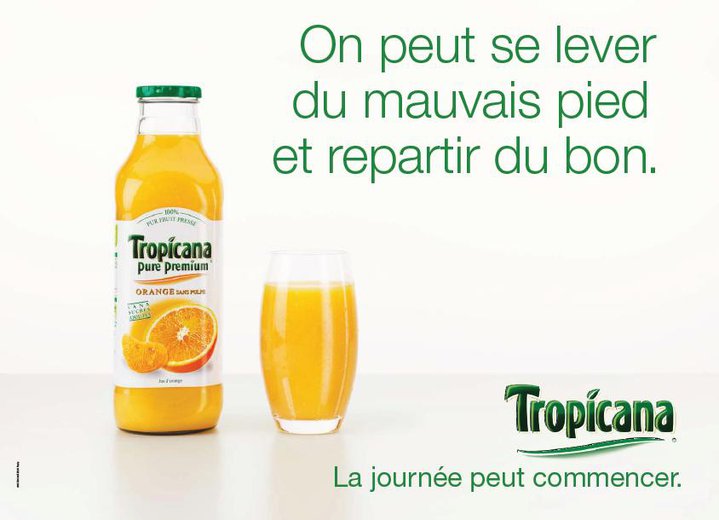 « Pour que chacun de vos matins commence par le meilleur. »
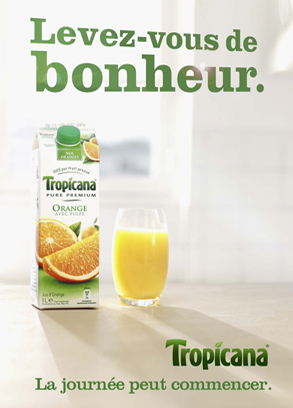 ! Presque tous les français boivent du jus de fruits, 
surtout pour le petit-déjeuner.
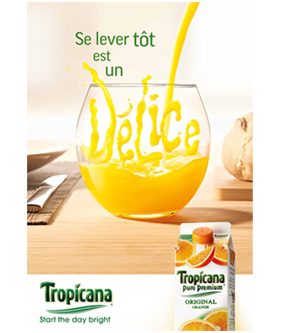 FORCES
FAIBLESSES
- Une des marques internationales les plus connues mondialement par les consommateurs
- Bénéficie du rayonnement international de Pepsi Co
- Leadership sur les jus de fruit
- 2ème marque des BRSA en France
- 22 références dans la gamme Pure Premium
- Qualité et fraicheur des produits
- Engagements environnementaux
- Le prix un peu élevé
- Mauvaise récolte peut avoir de graves conséquences 
- L’étendue des saveurs rend la difficulté du placement de tous les produits dans le linéaire 
- Recul dans le classement Top Of Mind
OPPORTUNITIES
MENACES
- Le conseil « manger 5 fruits et légumes par jour » 
- 2/3 des français boivent des jus de fruits 
- 50% des 90% de français à prendre un petit déjeuner, boivent du jus de fruits au petit déjeuner 
- Innovation et différenciation avec des produits sans additifs, sucres ajoutés, conservateurs, etc.
- Taux de pénétration en augmentation pour les pur jus 
- Gain de places des marques dans le linéaire
- Consommateurs changent leurs habitudes d’où la nécessité de rechercher de nouvelles saveurs
- Lancement de nouvelles sensations en bouche  
- Marché très concurrentiel, marques puissantes 
- Un bon positionnement en communication, télévision et affichage sont de plus en plus innovants. 
- Développement des MDD très prisé par certaines catégories de personnes
IV. Analyse stratégique SWOT
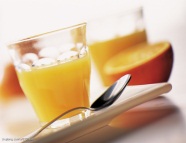 Analyse SWOT
Tropicana
Sommaire
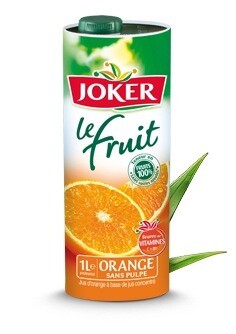 V. Etude et comparaison de linéaires
V. Etude et comparaison de linéaires
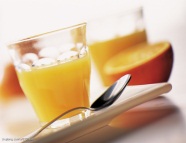 Rayon jus de fruit du supermarché E.Leclerc
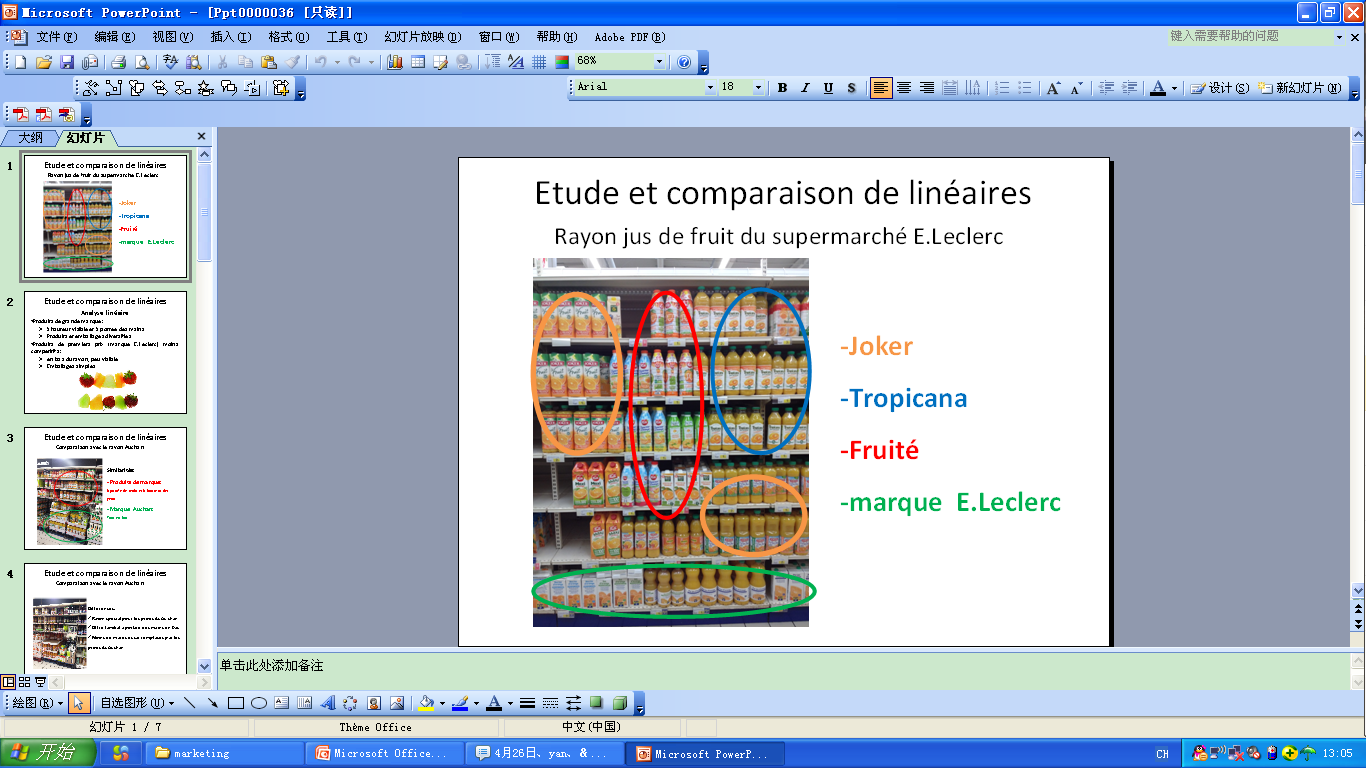 V. Etude et comparaison de linéaires
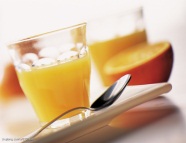 Analyse linéaire
Produits de grande marque:
à hauteur visible et à portée des mains
Produits et emballages diversifiés
Produits de premiers prix (marque E.Leclerc) moins compétitifs:
en  bas du rayon, peu visible
Emballages simples
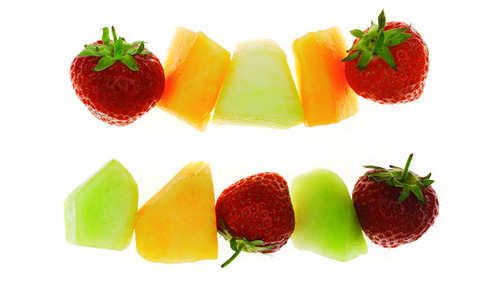 V. Etude et comparaison de linéaires
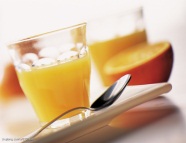 Rayon Auchan
Comparaison avec le rayon Auchan
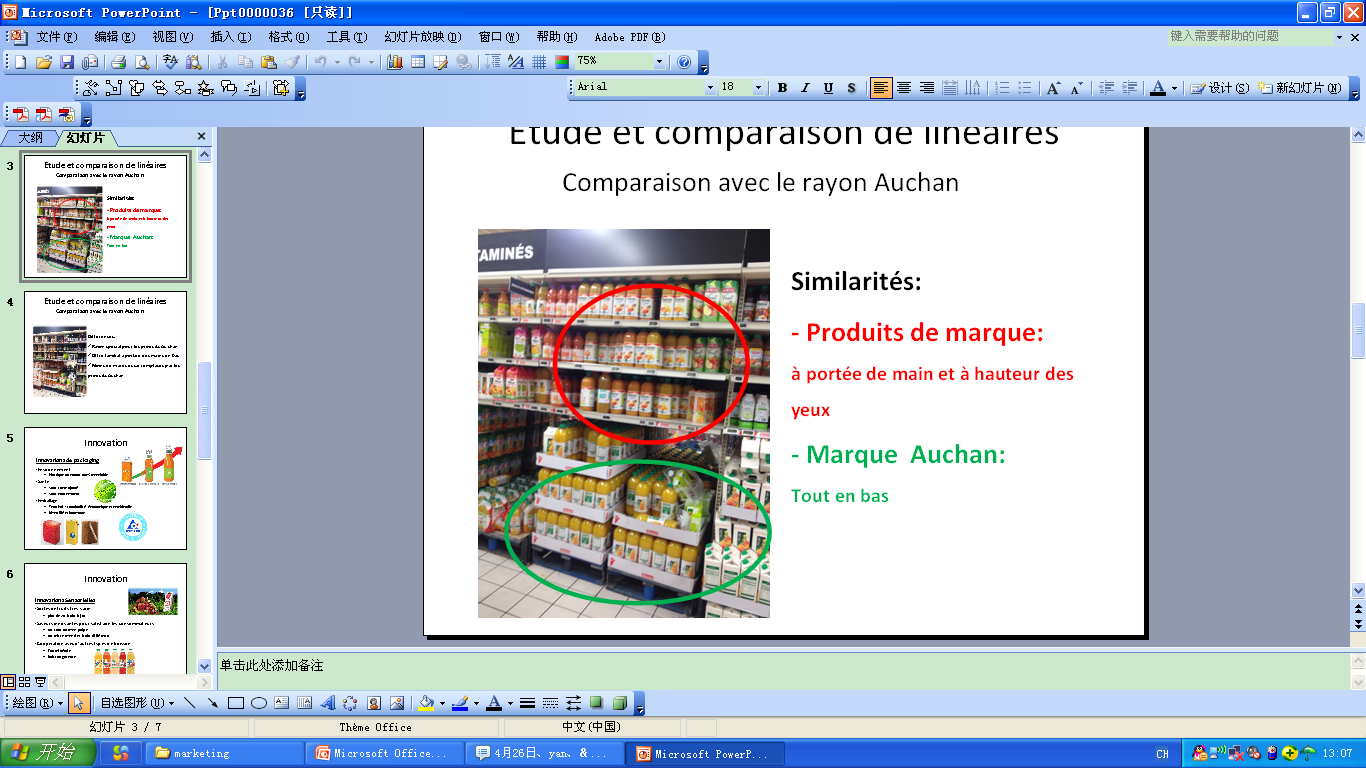 Similarités:
- Produits de marque:
à portée de main et à hauteur des yeux
- Marque  Auchan:
Tout en bas
V. Etude et comparaison de linéaires
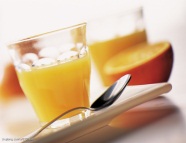 Rayon Auchan
Comparaison avec le rayon Auchan
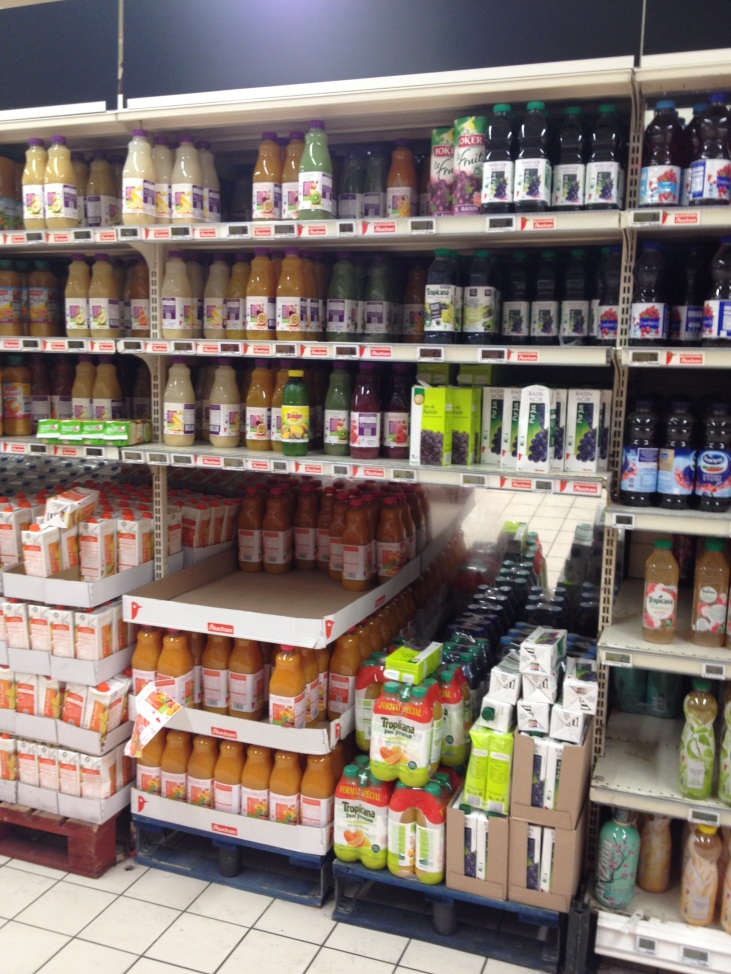 Différences:
Rayon spécial pour les produits Auchan
Offre familial à portée des mains en bas
Moins de marques car remplacés par les produits Auchan
Sommaire
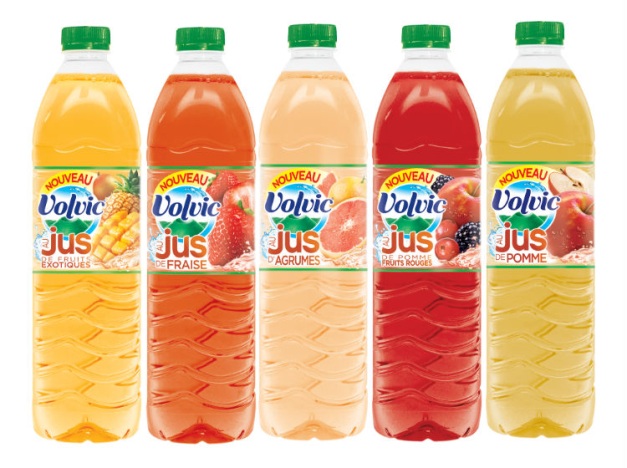 VI. Innovation
VI.  Innovation
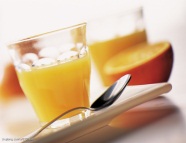 Inovation
de packaging
Environnement :
Plastique ou carton 100% recyclable
Santé:
Sans sucre ajouté
Sans conservateur
Emballage:
Tetra Pak : standardisé, économique et eco-friendly
Diversifié et innovante
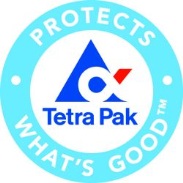 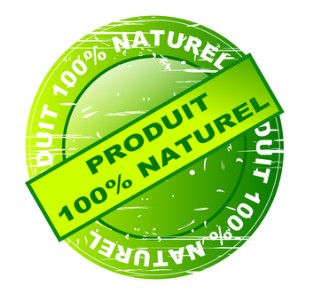 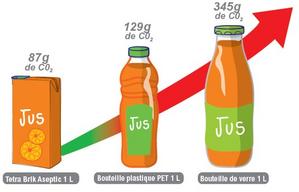 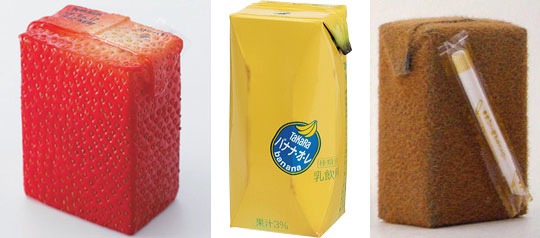 VI.  Innovation
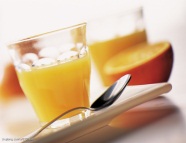 Innovations Sensorielles
Sortes de fruits très varié : 
plus de 20 fruits à jus
Saveurs innovantes pour satisfaire les consommateurs :
Jus sans ou avec pulpe
Jus mixte avec des fruits différents
Coopération avec d’autres types de boisson:
Eau minérale
Boisson gazeuse
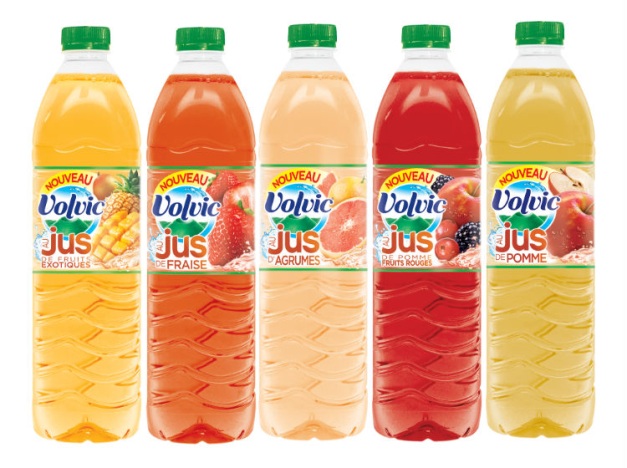 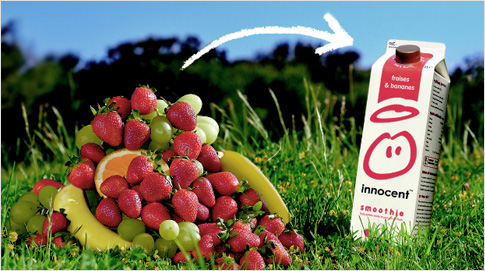 VI.  Innovation
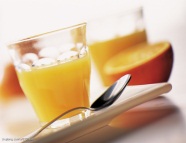 Innovations commerciales
Publicités 
Via des médias différents : Internet, TV, panneau de Pub, etc.
Ciblant differants groupes de personnes : familles, Les jeunes travailleurs, enfants etc.
Promotrice:
Nouvelles marques
Nouveaux produits
Promotion et rembouresement
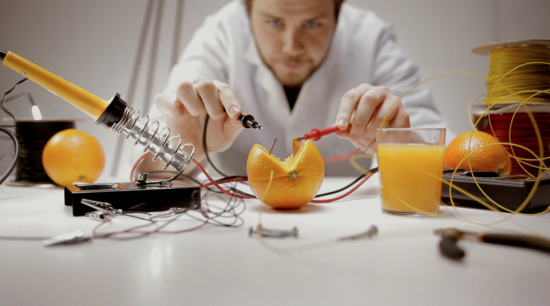 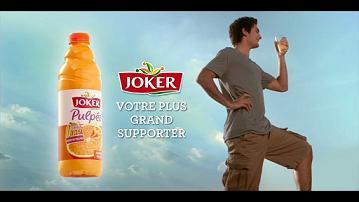 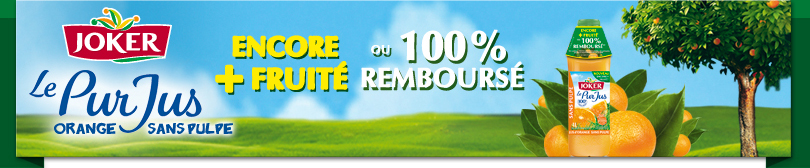 Bibliographie/ Webographie
[1] Union Nationale Interprofessionnelle des jus de fruits :  Livre blanc du jus de fruits
[2] Wikipédia  jus de fruits sur http://fr.wikipedia.org/wiki/Jus_de_fruits 
[3]http://www.planetoscope.com/boisson/201-consommation-mondiale-de-jus-d-orange.html
[4] http://www.i-dietetique.com/articles/existe-t-il-un-modele-francais-de-consommation-des-boissons-sans-alcool/7949.html
[5] l’AIJN, ‘’ les jus et nectars présentent l’opportunité d’une croissance forte et récurrente dans les années à venir’’
[6] Le marché mondial des jus de fruit : une perspective africaine 
Sur: http://www.axio.ma/Analyse-economique/Le-marche-mondial-des-jus-de-fruit-une-perspective-africaine-content-20.php#sthash.YY0hMtiu.dpuf
[7] Marché du jus de fruit. Etudier.com.Récupérée 03,2011 
Sur: http://www.etudier.com/dissertations/March%/A9-Du-Jus-De6Fruit/197870.html 
[8] Panel Distributeur en Cumul Annuel Mobile à fin Aout 2011
[9] http://www.eckes-granini.fr/chiffres-cles,1084,fr.html
[10] http://myreader.toile-libre.org/uploads/My_50f59d4d91817.pdf
[11] http://fr.wikipedia.org/wiki/Joker_(jus_de_fruit)
[12] http://www.eckes-granini.fr/notre-strategie,1080,fr.html
[13] Le site officiel de tropicana www.tropicana.fr
[14] Le site de wikipédiahttp://fr.wikipedia.org/wiki/Tropicana